What is Psychoanalysis &What is Transference Analysis?
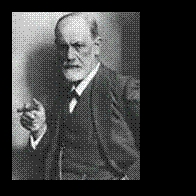 Mark I. Levy MD, DLFAPA
Asst. Clinical Professor Psychiatry 
University of California, San Francisco
mark@levymd.com +1 415 388 8040
Key Points
What is psychoanalysis?
China is the future.
Two languages, two men.
There is no psychoanalytic technique.
Psychoanalysis is like Jazz music.
Transference – historical issues.
Freud’s 3 great discoveries.
What is Transference?
What is Transferred?
What is primal, what is traumatic?
The role of culture.
Transference reactions:  what they look like, what they are, how to use them.
What is Psychoanalysis?
A Theory of Human Behavior
Universal
A Particular Type of Intensive Psychotherapy
Frequent Sessions, Free-Association, Lying on the Couch
Culturally Adapted
The Future of Psychoanalysis Will Be Shaped In China.
Psychoanalysis Travels  Into The Future In China
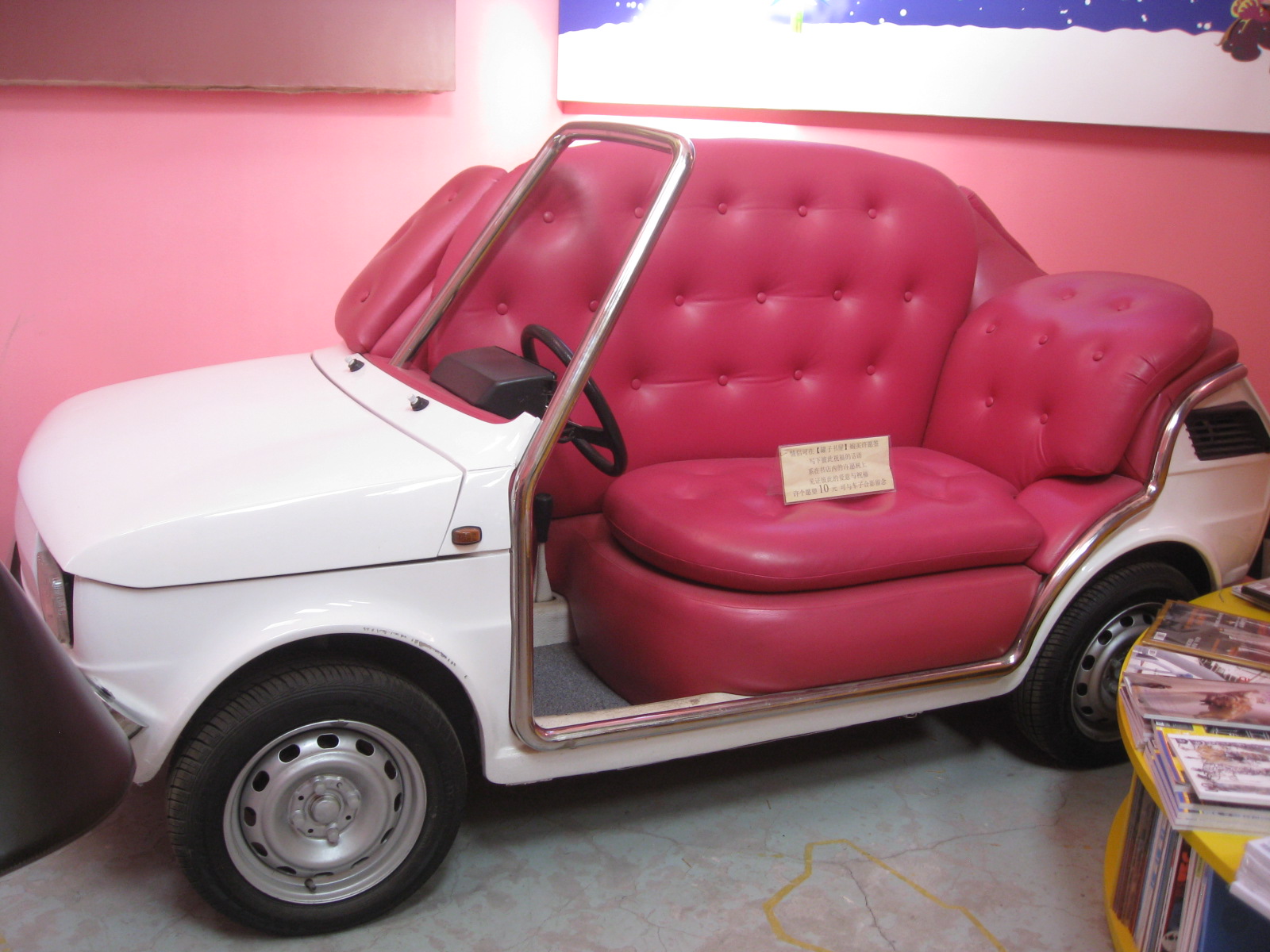 “Two Languages,Two Men”
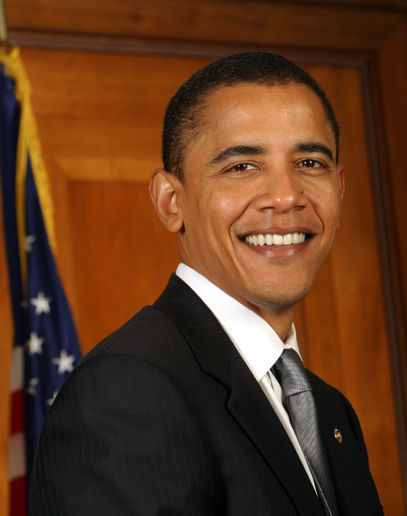 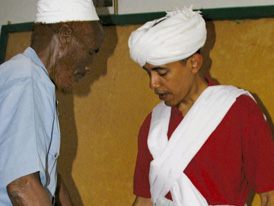 Psychoanalytic Technique
There is no psychoanalytic technique.

2.  We have only a theory of technique:
We ask the patient to free associate…and watch him fail.
We try to obey the “rule of abstinence”… and watch ourselves fail.
By understand both failures, the analytic process moves forward.
Psychoanalysis = Jazz Music
Structure 
&
Improvisation

Discipline
&
Play
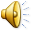 Transference AnalysisEarly Historical Roots
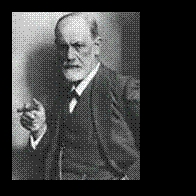 Freud ( 1893-95) Studies in Hysteria  – 
 Transference was a “false connection” onto the analyst, initially though was a disadvantage.
Freud (1905) -Dora – a failed treatment.
failure to analyze the negative transference produced disruption, premature termination and failure of the treatment.
Transference AnalysisEarly Historical Roots - bibliography
Freud “The Dynamics of Transference” (1912)

Freud (1915) – “Observations of Transference Love”

Freud (1916-17) “Transference” and “Analytic Therapy” in Introductory Lectures

Freud (1920) Beyond the Pleasure Principal

Glover (1928)

Ella Freeman Sharpe’s (1930) technical papers

Freud (1937) Analysis Terminable or Interminable
Transference AnalysisEarly Historical Roots
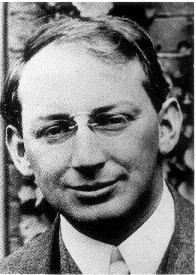 Sandor Ferenczi:
stated that transference is universal phenomenon – a “special form of displacement”
	- S. Ferenczi “Introjection and Transference”
Freud’s 3 Great Discoveries
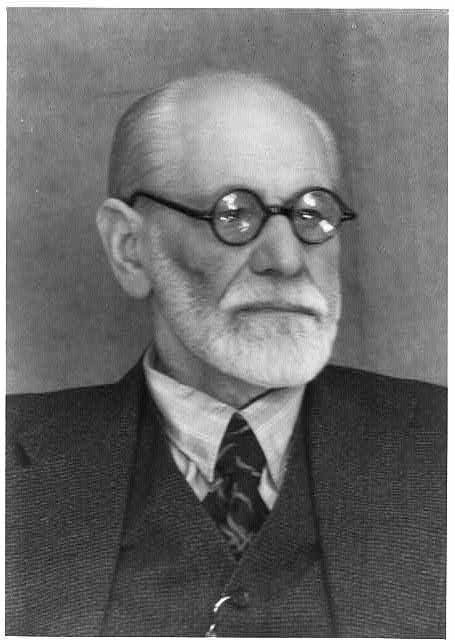 1. Theoretical: Human behavior is significantly  determined by forces outside of our conscious awareness.
Charcot and hypnosis
Dreams – the “royal road”
Transference Analysis
Freud’s series of multiple theories
Freud’s 3 Great Discoveries
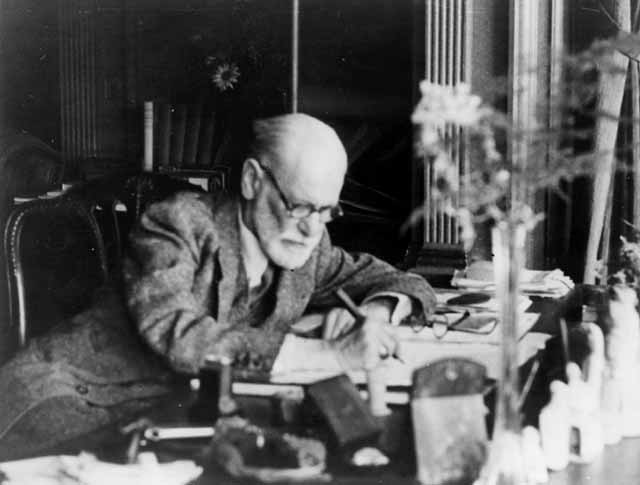 2. Practical Technique: Transferences can be identified and analyzed as a method for making the unconscious conscious.
= psychoanalysis.
Psychoanalysis
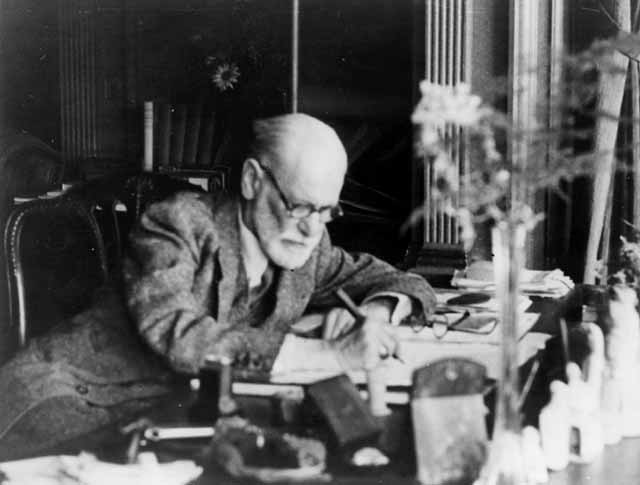 psyche = soul/spirit/mind
ana = cutting up
lysis = careful (almost surgical) deconstruction 
	from presentation by César Alfonso, MD
Freud’s 3 Great Discoveries
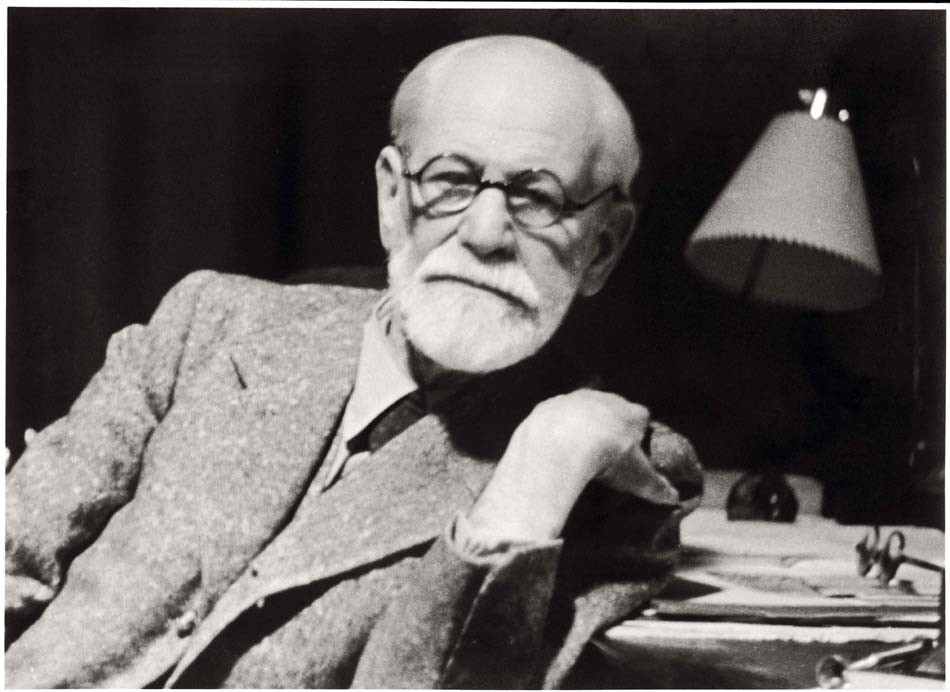 3. The Powerful Dual Nature of Transference: Freud (1905 “Psychical (or Mental) Treatment”)
a. An instrument of irreplaceable value – invaluable tool to explore the inaccessible past

b. The source of the greatest dangers – transference stirs up resistances that become the biggest obstacle to our work.
TransferenceIn Psychotherapy & Psychoanalysis
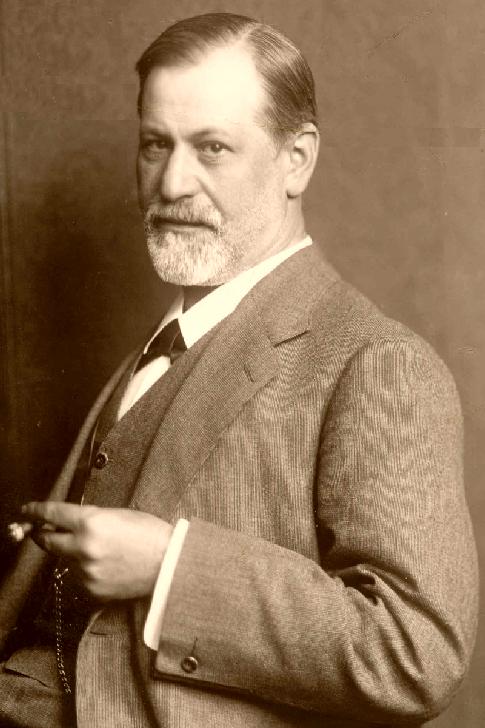 Transference occurs in all patients undergoing psychotherapy

Psychoanalysis (Psa) is distinguished from all other therapies by 
Psa promotes the development of transference reactions, and
		2.   Psa attempts to 		       	       systematically analyze 		       transference reactions.
What is Transference?
Transference – a universal interpersonal phenomenon
     Transference Reactions: 	
erotic and aggressive impulses unconsciously displaced onto the analyst.
 	
past primary relationships, repeated within the analytic relationship  

purpose:  
to obtain satisfaction not previously experienced, or 	
to belatedly master guilt or anxiety. 
	        – Ralph Greenson –Technique and Practice of Psychoanalysis
Summary:What is Transference?
A reliving of the past. 

A misunderstanding the present, in terms of the past.
Transference Reaction: Clinical Example
A 35 year old educated, cultured woman, became tearful when kept waiting by the therapist for several minutes, fantasying that the therapist must have been giving extra time to his favorite woman patient. 

Her associations led to a past situation when as a child of 5, she always had to wait several minutes for her father to kiss her good night, because he made it a rule to kiss her younger sister good night first. Then, she reacted with tears, anger and jealousy fantasies – precisely what she experienced in the present with her therapist. 

Her reactions were appropriate for a 5 year old but not for a 35 year old cultured woman. The key to understanding this behavior was recognizing that it was a repetition of the past, a transference reaction.
What is Transferred?
A version of past that is inappropriate to the present reality.

Past and repressed trauma, i.e. “forgotten.”

Psychoanalysis facilitates the process of remembering. 
	- S. Freud, Remembering, Repeating & Working Though (1914)
	cathartic technique yielded to associative technique
The Role of Culture:What is Primal? What is Traumatic?
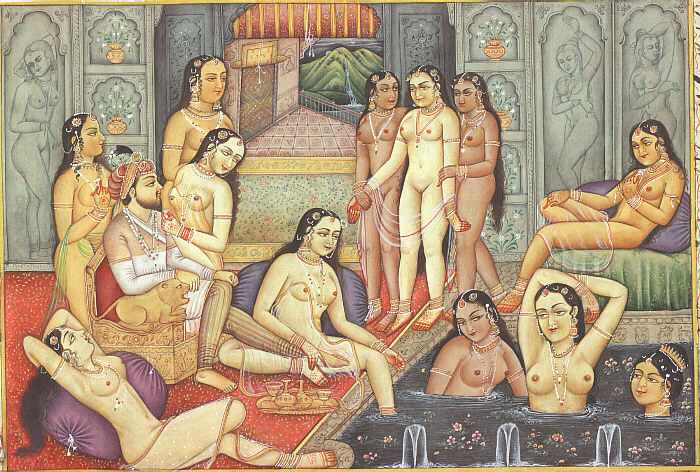 The Role of Culture:Sleeping Alone
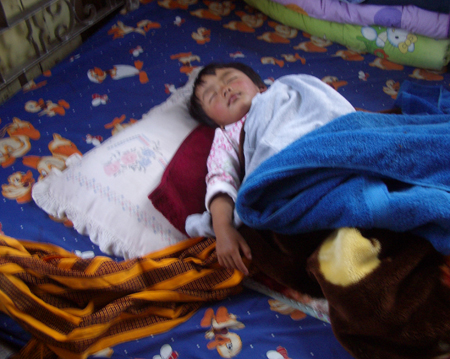 The Role of Culture:The Family Bed
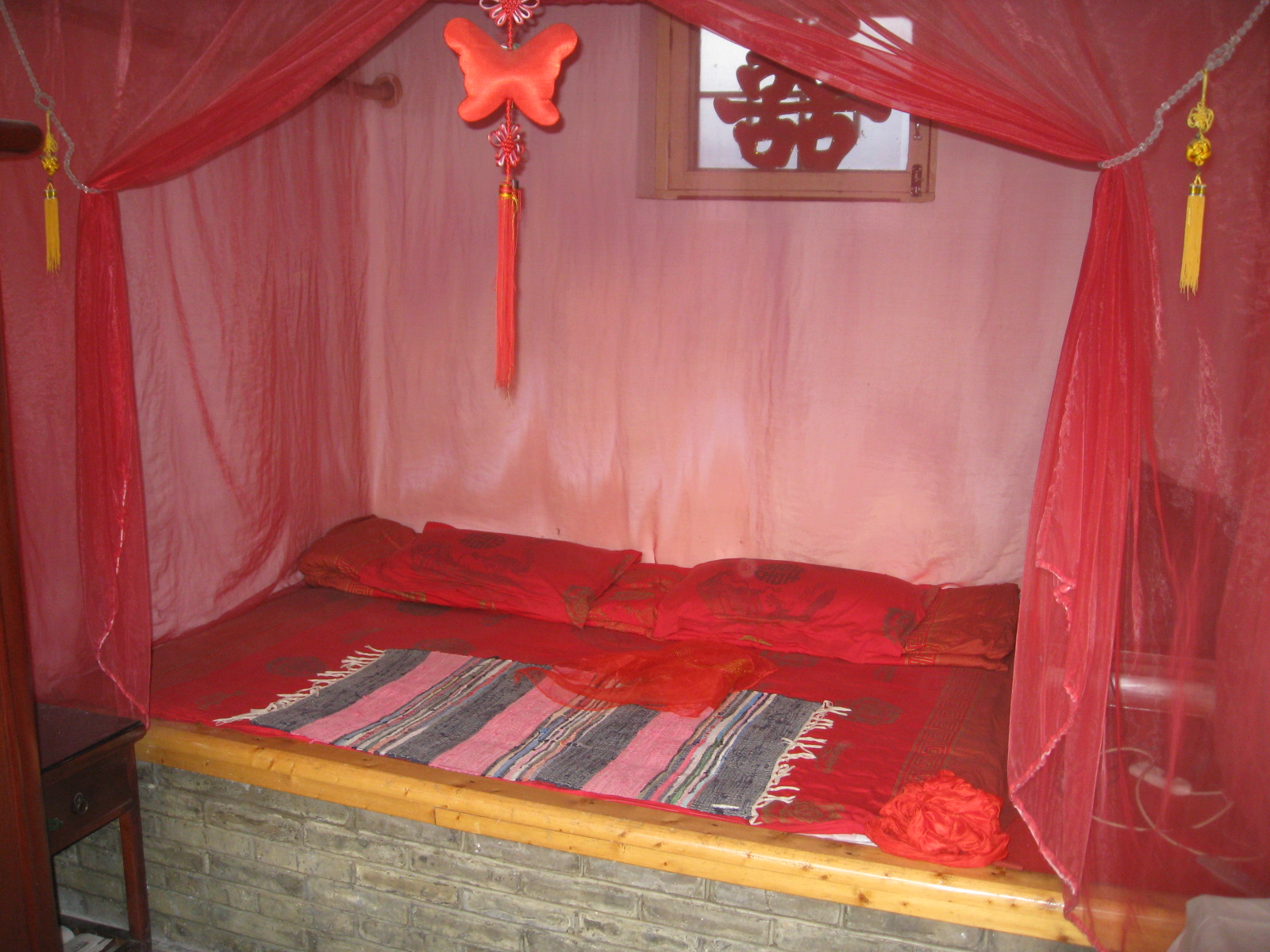 The Role of Culture:The Family Bed
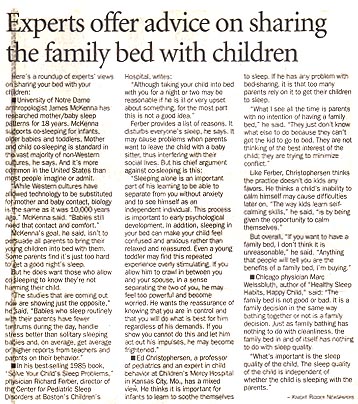 Transference Reactions:
What they look like, what they are,  how we use them
Neurotic patients are prone to transference reactions.

One of the most valuable sources of material for analysis.

One of the greatest motivations for analysis.

One of the greatest obstacles to analytic success.

If properly handled, the patient will with the psychoanalyst, experience all the significant human relations of his past which are not consciously accessible to him. (S.Freud, 1912, “The Dynamic of Transference”)
Transference& The Analytic Situation
Contributing technical factors in the analytic situation that encourage maximal development of transference:
Lying on the couch.
The analyst’s non-gratifying attitude
The analyst’s relative incognito
Transference analysis helps the patient endure the various, intense transference feelings.
Transference Resistance
Patient may work hard at the beginning of analysis in part to gain favor with the analyst.

Non-gratification by the analyst may feel to the patient like rejection producing angry feelings towards the analyst.


How effectively the psychoanalyst analyzes the transference will determine the duration of transference resistances.
“Therapeutic Relationship” or “Working Alliance”
“
Freud: non-problematic positive transference. 

Includes relatively non-neurotic, rational and realistic patient attitudes towards the analyst.

 Is part of the patient-analyst  (or real) relationship.

Patient identifies with the analyst’s point of view & collaborates with the analyst,  despite neurotic transference reactions.
Goal of Transference Analysis
To enable the patient to face what he once repressed from consciousness, because it was too dangerous, too shameful and too frightening.

Eventually he will risk attempting new ways to deal with old dangers.
Goal of Transference Analysis:
Working Through =

Psychological work after insight has been achieved

Produces stable change in behavior or attitude

Involves the integration of insight leading to  re-orientation
Goal of Transference Analysis:
All psychotherapies try to relieve symptoms; 

Only psychoanalysis attempts to do this by resolving the unconscious conflicts which are the source of the symptoms.

The goal of psychoanalysis is permanent change through developing insight into previously unconscious conflicts.
General  Characteristics of Transference Reactions:
Inappropriateness

Intensity

Ambivalence

Capriciousness

Tenacity
General  Characteristics of Transference Reactions:
Inappropriateness:

Not all reactions to the analyst are transference reactions. 

Anger at the analyst alone does not clarify whether it is appropriate and realistic, or a transference reaction.

e.g. a patient becomes annoyed at my answering the telephone. A mature realistic response. Patient’s anger is not to be ignore but should be handled differently from  the handling of transference
General  Characteristics of Transference Reactions:
Inappropriateness:
The patient becomes furious, not just annoyed,  OR remains indifferent. 

E.g. phone rings repeatedly, Therapist finally answers thinking it is an emergency. Turns out to be a wrong number. Patient carries on talking as though nothing has occurred. Therapist brings the omission to patient’s attention who says  “How am I supposed to feel - it wasn’t your fault.”  Patient tries to return to earlier conversation but sounds stilted. Therapist suggests that patient seems to be trying to cover up some of his emotional reactions by acting “the way he thinks that he is supposed to.” Patient recalls a momentary flash of anger when therapist answered the  phone. Followed by a picture of therapist shouting at him angrily. Recalls a host of memories of being forced as a child to submit to lectures about how he was “supposed to” behave. Therapist interprets to patient that he reacted to therapist as if he were his father.
General  Characteristics of Transference Reactions:
Intensity:
Intense emotional reactions to the therapist are usually transference reactions.
Ambivalence:
All transference reactions are characterized by ambivalence.
No love for therapist without hate, no sexual attraction without repulsion.
“Splitting” occurs with Borderline patients
General  Characteristics of Transference Reactions:
Capriciousness:
Inconstant, erratic, whimsical, sudden and unexpected
Tenacity:
Prolonged , rigid attitudes towards the therapist.
Unlikely to appear early in analysis, more likely towards the end.
Requires a long period of analysis.
Does not necessarily imply a stalemate.
“You’ve Changed!”by Dexter Gordon
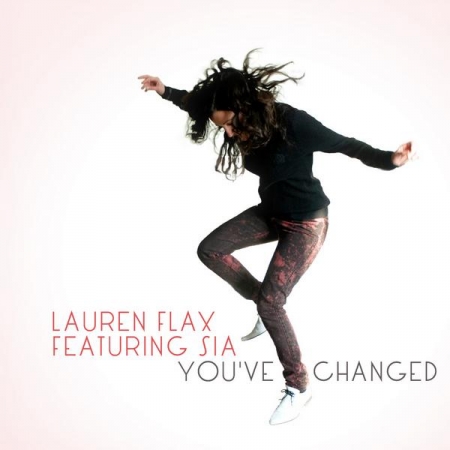 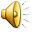 Key Points We’ve Discussed
What is psychoanalysis?
China is the future.
Two languages, two men.
There is no psychoanalytic technique.
Psychoanalysis is like Jazz music.
Transference – historical issues.
Freud’s 3 great discoveries.
What is Transference?
What is Transferred?
What is primal, what is traumatic?
The role of culture.
Transference reactions:  what they look like, what they are, how to use them.